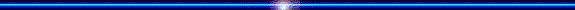 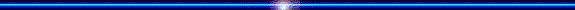 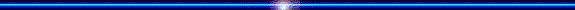 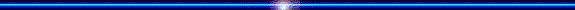 PHÒNG GIÁO DỤC & ĐÀO TẠO QUẬN LONG BIÊN
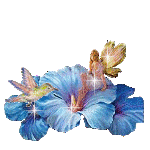 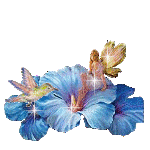 TRƯỜNG TIỂU HỌC ĐOÀN KẾT
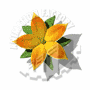 MÔN: TOÁN 3
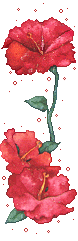 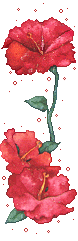 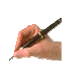 Ôn bài cũ
Bài 1. Viết các số
Bảy mươi sáu nghìn hai trăm bốn mươi lăm:
Năm mươi mốt nghìn tám trăm linh bảy:
Chín mươi nghìn chín trăm:
Hai mươi hai nghìn không trăm linh hai:
76245
51807
90900
2202
Bài 2. Đặt tính rồi tính
a) 54287 + 29508           b)  4508 x 3
     78362 – 24935               34625 : 5
Giải
54287
29508
83795
78362 24935
53427
4508                     
         3
 13524
5
34625
  46
    12
      25
      00
_
+
x
6925
Bài 3. Đồng hồ chỉ mấy giờ?
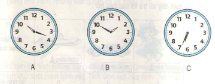 Giải
Đồng hồ A chỉ  10 giờ 28 phút
Đồng hồ B chỉ 2 giờ kém 10 phút hoặc 1 giờ 50 phút
Đồng hồ C chỉ 6 giờ 34 phút hoặc 7 giờ kém 26 phút
Bài 4. Tính
 a) (9 + 6) x 4 = 15 x 4 
                       = 60
      9 + 6 x 4  = 9 + 24 
                      = 33               
b)  28 + 21 : 7 = 28 + 3 
                        = 31
    (28 + 21) : 7 = 49 : 7 
                         = 7
Bài 5. Mua 5 đôi dép cùng loại phải trả 92500 đồng. hỏi mua 3 dôi dép như thế phải trả bao nhiêu tiền ?
Giải
Giá tiền mỗi đôi dép là:
92500 : 5 = 18500 (đồng)
Mua 3 đôi dép phải trả số tiền là:
18500 x 3 = 55500 (đồng)
Đ/S: 55500 đồng
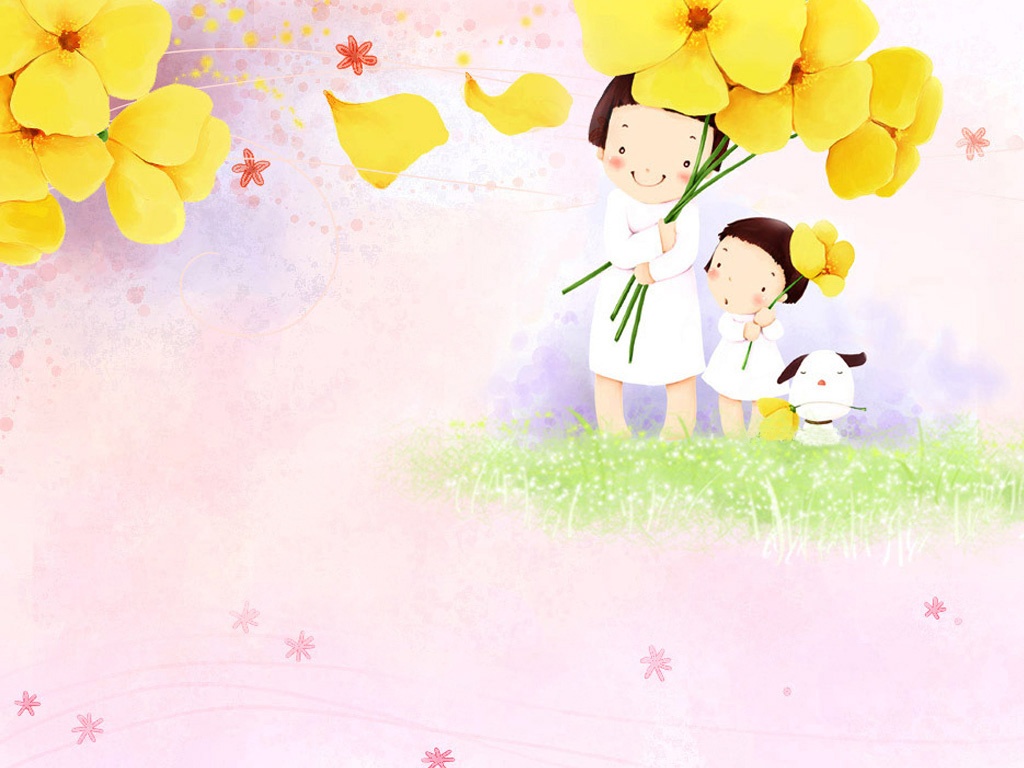 Cảm ơn các thầy cô !